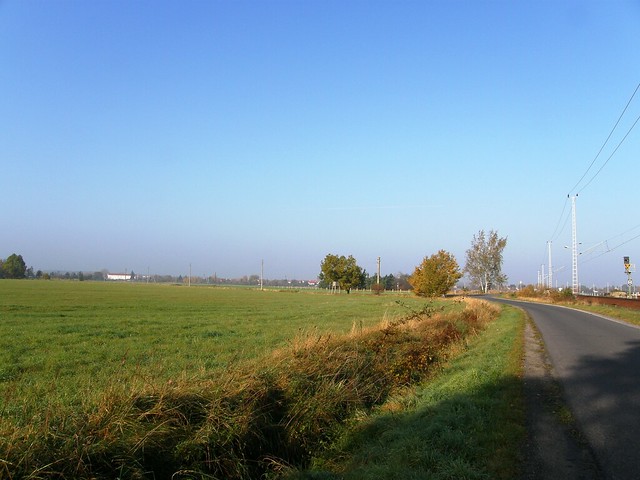 Welcome to Evening Services
Ranger Church of Christ
Mesquite and Rusk St
Why Do the Churches of Christ Not Fellowship Denominations?

2 John 9-11
[Speaker Notes: 1. The churches of Christ belong to Jesus Christ, and consequently, we are obligated to conduct ourselves according to what Jesus authorizes, Rom. 16:16; Col. 3:17.
And whatever you do in word or deed, do all in the name of the Lord Jesus, giving thanks to God the Father through Him. (Colossians 3:17)
        a. were there any exceptions to the things that you do?
        b. It is true that all means all, as well as, whatever you do.
    2. People living in the Gospel Age must heed the words of Jesus Christ rather than Moses or the Old Testament prophets, Matt. 17:1-5; John 12:48.
Now after six days Jesus took Peter, James, and John his brother, led them up on a high mountain by themselves; and He was transfigured before them. His face shone like the sun, and His clothes became as white as the light. And behold, Moses and Elijah appeared to them, talking with Him. Then Peter answered and said to Jesus, "Lord, it is good for us to be here; if You wish, let us make here three tabernacles: one for You, one for Moses, and one for Elijah." While he was still speaking, behold, a bright cloud overshadowed them; and suddenly a voice came out of the cloud, saying, "This is My beloved Son, in whom I am well pleased. Hear Him!" (Matthew 17:1-5)
        a. In his exuberance, Peter wanted to treat Moses, Elijah, and Jesus equally by building a tabernacle for each of them.
        b. The situation was cleared up by God Himself, while Peter was still speaking, on the spot, without hesitation.
>>>>>>>>>>>>>>>>>>>>>>
        c. God made it amply clear that we are listen to the teachings of Jesus, not Moses, Elijah or other man.
He who rejects Me, and does not receive My words, has that which judges him— the word that I have spoken will judge him in the last day. (John 12:48)]
People of the Gospel Age must heed the words of Jesus Christ  (Matt 17:1-5)
Peter wanted to treat Moses, Elijah, and Jesus equally
The situation was cleared up by God
. (John 12:48)
[Speaker Notes: 2. People living in the Gospel Age must heed the words of Jesus Christ rather than Moses or the Old Testament prophets, Matt. 17:1-5; John 12:48.
Now after six days Jesus took Peter, James, and John his brother, led them up on a high mountain by themselves; and He was transfigured before them. His face shone like the sun, and His clothes became as white as the light. And behold, Moses and Elijah appeared to them, talking with Him. Then Peter answered and said to Jesus, "Lord, it is good for us to be here; if You wish, let us make here three tabernacles: one for You, one for Moses, and one for Elijah." While he was still speaking, behold, a bright cloud overshadowed them; and suddenly a voice came out of the cloud, saying, "This is My beloved Son, in whom I am well pleased. Hear Him!" (Matthew 17:1-5)
>>>>>>>>>>>>>>>>>>>>>
        a. In his exuberance, Peter wanted to treat Moses, Elijah, and Jesus equally by building a tabernacle for each of them.
>>>>>>>>>>>>>>>>>>>>>
        b. The situation was cleared up by God Himself, while Peter was still speaking, on the spot, without hesitation.
>>>>>>>>>>>>>>>>>>>>>
        c. God made it amply clear that we are listen to the teachings of Jesus, not Moses, Elijah or other man.
He who rejects Me, and does not receive My words, has that which judges him— the word that I have spoken will judge him in the last day. (John 12:48)]
Jesus Christ is the Lawgiver and Mediator of the New Testament (James 4:12)
Jesus is the Mediator for the New Covenant, because He died for our sins. (Hebrews 9:15)
Only those who are called by the Gospel
[Speaker Notes: 3. Jesus Christ is the Lawgiver and Mediator of the New Testament, the one to which people living today, must turn to for religious instruction, Jam. 4:12; Heb. 9:15.
There is one Lawgiver, who is able to save and to destroy. Who are you to judge another? (James 4:12)
        a. It’s clear God’s word from, from the Mount of Transfiguration, convinced the apostles that Jesus was the only Lawgiver?
And for this reason He is the Mediator of the new covenant, by means of death, for the redemption of the transgressions under the first covenant, that those who are called may receive the promise of the eternal inheritance. (Hebrews 9:15)
        b. Jesus is the Mediator for the New Covenant, because He died for our sins.
        c. Not only ours, but also those under the First Covenant, He died for their sins as well.
        d. But, only those who are called by the Gospel, may receive that promise of eternal inheritance.]
Jesus Christ Condemns alteration of Gospel
Any worship that is not from “the doctrine of Christ” is in vain, it is condemned as “Vain Worship”
“the commandments of men” are “condemned “
“by perverting the truth, just a little at a time”
“commandments of men” are of no value against “Satan and the sins of this world”.
[Speaker Notes: 4. Jesus Christ condemns alteration of the Gospel with “the commandments of men,” and use of false Gospels, and the inclusion of human will, Matt. 15:9; Gal. 1:6-9; Col. 2:23.
AND IN VAIN THEY WORSHIP ME, TEACHING AS DOCTRINES THE COMMANDMENTS OF MEN.' “(Matthew 15:9)
>>>>>>>>>>>>>>>>>>>>>>>
        a. Any worship that is not from “the doctrine of Christ” is in vain, it is condemned as “Vain Worship”.
        b. If you do not know what the Bible says, you may very well be following the commandments of men and not God.
I marvel that you are turning away so soon from Him who called you in the grace of Christ, to a different gospel, which is not another; but there are some who trouble you and want to pervert the gospel of Christ. But even if we, or an angel from heaven, preach any other gospel to you than what we have preached to you, let him be accursed. As we have said before, so now I say again, if anyone preaches any other gospel to you than what you have received, let him be accursed. (Galatians 1:6-9)
        c. Paul marveled at how quickly false teachers could go to work and subvert the conversions that he had just completed.
        d. It came not by teaching something radically different, but by perverting the truth, just a little at a time.
>>>>>>>>>>>>>>>>>>>>>>>>>
        e. His warning is strong and condemning, to anyone teaching another doctrine.
These things indeed have an appearance of wisdom in self-imposed religion, false humility, and neglect of the body, but are of no value against the indulgence of the flesh. (Colossians 2:23)
        f. From verse 22, we see that it is “the commandments of men” that dominate this topic.
>>>>>>>>>>>>>>>>>>>>>>>>>
       g. The “commandments of men” are of no value against “Satan and the sins of this world”.
    5. One must turn exclusively to the New Testament to learn what God has authorized respecting Christianity.]
No denominations in the first century for the churches of Christ to extended fellowship
Departures from Christianity began in the first century
The Roman Catholic Church not  “universally accepted” until Boniface III in 606AD.
The Protestant Reformation Movement began in 1517 with Martin Luther
[Speaker Notes: I. There were no denominations in the first century to which the churches of Christ could have extended fellowship.
    A. The Catholic and Protestant churches did not appear in history until several hundred years after the establishment of our Lord’s church.
        1. Departures from primitive Christianity began in the first century; and we see some of these doctrinal errors appear in the New Testament.
        2. The Roman Catholic Church did not have a “universally accepted pope” until Boniface III in 606AD.
        3. The Protestant Reformation Movement began in 1517 when Martin Luther posted his 95 point theses on the church door in Wittenberg, Germany.]
Jesus Christ established only one Church
It took the Catholics over 600 years to wrest control from the Elders of the established churches of Christ
Not the first to try the authority of Christ (Judaizing Jews)
He has the preeminence over all Things
Don’t abandon the apostolic doctrine for false teaching
[Speaker Notes: B. Jesus Christ established only one church over which he is the Head, and for which he will return someday.
    1. First, Jesus only promised to build one church, which belongs to him, Matt. 16:18.
And I also say to you that you are Peter, and on this rock I will build My church, and the gates of Hades shall not prevail against it. (Matthew 16:18)
>>>>>>>>>>>>>>>>>>>
    2. Jesus Christ is the only Head of his church, Eph. 1:22; 5:23; Col. 1:18.
And He put all things under His feet, and gave Him to be head over all things to the church, (Ephesians 1:22)
>>>>>>>>>>>>>>>>>>>>>>
        a. It took the Catholics over 600 years to wrest control from the Elders of the established churches of Christ.
        b. We know that they were not the first to try to usurp the authority of Christ through false doctrine (Judaizing Jews), will worship, vain worship, emotional worship, and the like.
For the husband is head of the wife, as also Christ is head of the church; and He is the Savior of the body. (Ephesians 5:23)
        c. Christ is the only head of the church, not the preacher, not the teacher, not the Elders, not any manmade officer of any church.
        d. Not a single man alive can save your soul, only Christ has accomplished that.
And He is the head of the body, the church, who is the beginning, the firstborn from the dead, that in all things He may have the preeminence. (Colossians 1:18)
        e. As the first born from the dead, he has the preeminence as the one who established the church; He is the beginning, and our lawgiver.
    3. Jesus Christ is coming again to retrieve his church, John 14:1-3; 1 Thess. 4:16-17; 2 Thess. 2:1.
"Let not your heart be troubled; you believe in God, believe also in Me. In My Father's house are many mansions; if it were not so, I would have told you. I go to prepare a place for you. And if I go and prepare a place for you, I will come again and receive you to Myself; that where I am, there you may be also. And where I go you know, and the way you know." (John 14:1-4)
For the Lord Himself will descend from heaven with a shout, with the voice of an archangel, and with the trumpet of God. And the dead in Christ will rise first. Then we who are alive and remain shall be caught up together with them in the clouds to meet the Lord in the air. And thus we shall always be with the Lord. (1 Thessalonians 4:16-17)
Now, brethren, concerning the coming of our Lord Jesus Christ and our gathering together to Him, we ask you, not to be soon shaken in mind or troubled, (2 Thessalonians 2:1-2a)
        a. Don’t abandon the apostolic doctrine for false teaching.]
Churches of Christ are Warned not to participate in religious division.
Paul condemned religious division within a congregation (1 Cor 1:10-13)
Christians are forbidden to fellowship anyone who does not continue in the doctrine of Jesus Christ, 2 John 9-11.
Christians are supposed to expose them, Eph. 5:11
[Speaker Notes: C. The churches of Christ (as the church of God, 1 Cor. 1:2) are warned not to participate in religious division.
To the church of God which is at Corinth, to those who are sanctified in Christ Jesus, called to be saints, with all who in every place call on the name of Jesus Christ our Lord, both theirs and ours: (1 Corinthians 1:2)
>>>>>>>>>>>>>>>>>>>>>>>>
    1. The apostle Paul this condemned religious division within a congregation, which principle also forbids participation in religious division (denominationalism) outside of a congregation, 1 Cor. 1:10-13.
Now I plead with you, brethren, by the name of our Lord Jesus Christ, that you all speak the same thing, and that there be no divisions among you, but that you be perfectly joined together in the same mind and in the same judgment. For it has been declared to me concerning you, my brethren, by those of Chloe's household, that there are contentions among you. Now I say this, that each of you says, "I am of Paul," or "I am of Apollos," or "I am of Cephas," or "I am of Christ." Is Christ divided? Was Paul crucified for you? Or were you baptized in the name of Paul? (1 Corinthians 1:10-13)
    2. Christians are forbidden to participate with or fellowship anyone who does not continue in the doctrine of Jesus Christ, 2 John 9-11.
Whoever transgresses and does not abide in the doctrine of Christ does not have God. He who abides in the doctrine of Christ has both the Father and the Son. If anyone comes to you and does not bring this doctrine, do not receive him into your house nor greet him; for he who greets him shares in his evil deeds. (2 John 1:9-11)
>>>>>>>>>>>>>>>>>>>>>>>>
    3. Instead of fellowshipping the doctrinally errant, faithful Christians are supposed to expose them, Eph. 5:11.
And have no fellowship with the unfruitful works of darkness, but rather expose them. (Ephesians 5:11)]
Each congregation, of the churches of Christ, is an independent entity
No denominational headquarters for Government
Each fully organized local congregation had its own Elders
[Speaker Notes: II. Each congregation, of the churches of Christ, is an independent entity.
>>>>>>>>>>>>>>>>>>>>
    A. No denominational headquarters, nor its organizational structure, existed when the church was established in the first century.
        1. There was no church government in the first century any larger than each individual congregation.
>>>>>>>>>>>>>>>>>>>>
        2. Each fully organized local congregation had its own elders; who guided only the congregation over which they had been appointed, Acts 20:28; Phil. 1:1; Titus 1:5; 1 Pet. 5:2.
Therefore take heed to yourselves and to all the flock, among which the Holy Spirit has made you overseers, to shepherd the church of God which He purchased with His own blood. (Acts 20:28)
Paul and Timothy, bondservants of Jesus Christ, To all the saints in Christ Jesus who are in Philippi, with the bishops and deacons: (Philippians 1:1)
For this reason I left you in Crete, that you should set in order the things that are lacking, and appoint elders in every city as I commanded you—(Titus 1:5)
Shepherd the flock of God which is among you, serving as overseers, not by compulsion but willingly, not for dishonest gain but eagerly; (1 Peter 5:2)]
Churches of Christ fellowship each other
True Christian fellowship exists between Christians and God plus between Christians and other Christians
Lacking the prerequisite of fellowship with God, and their not abiding in the doctrine of Christ, denominations are not suitable for fellowship with the churches of Christ.
[Speaker Notes: B. Churches of Christ fellowship each other based on their common regard for the authority of the Scriptures.
    1. True Christian fellowship exists between Christians and God plus between Christians and other Christians (all of whom have fellowship with God), 1 John 1:3.
>>>>>>>>>>>>>>>>>>>>>>
that which we have seen and heard we declare to you, that you also may have fellowship with us; and truly our fellowship is with the Father and with His Son Jesus Christ. (1 John 1:3)
>>>>>>>>>>>>>>>>>>>>>>>>
    2. Lacking the prerequisite of fellowship with God and abiding in the doctrine of Christ, denominations are not suitable candidates for fellowship with the churches of Christ.]
Denominations disregard the authority of the Scriptures in a number of ways
Denominations wear religious names different from the Lord’s church
Denominations depart from New Testament worship
Denominations disregard the authority of the Scriptures
[Speaker Notes: C. Denominations disregard the authority of the Scriptures in a number of ways, which makes it impossible for the churches of Christ to fellowship them.
>>>>>>>>>>>>>>>
1. Denominations usually wear religious names different from the descriptive terms applied to the Lord’s church in the New Testament, e.g. Lutherans, Catholics, Baptists, Pentecostals, Latter Day Saints, Adventists, Jehovah’s Witnesses, Methodists, Presbyterians, Christian Church, Disciples of Christ, etc.
2. Denominations depart from New Testament worship by adding or subtracting according to their preferences, e.g. instrumental music, candles, incense, deviations respecting the Lord’s Supper, etc.
3. Denominations disregard the authority of the Scriptures by altering doctrine, e.g. salvation, leadership and church government, and don’t forget morality, etc.]
Conclusion:
1. Remember, one must turn exclusively to the New Testament to learn what God has authorized.
2. Hence, we conclude that Jesus Christ will not be returning to retrieve churches that he did not establish and over which he is not the Head.
3. Further, Christians cannot fellowship anyone who does not continue in the doctrine of Christ, but rather they are to expose them.
4. The churches of Christ do not fellowship denominations because they are not authorized to fellowship them.
[Speaker Notes: Conclusion:
    1. Remember, one must turn exclusively to the New Testament to learn what God has authorized.
>>>>>>>>>>>>>>>>>>>>
    2. Hence, we conclude that Jesus Christ will not be returning to retrieve churches that he did not establish and over which he is not the Head.
>>>>>>>>>>>>>>>>>>>>
    3. Further, Christians cannot fellowship anyone who does not continue in the doctrine of Christ, but rather they are to expose them.
>>>>>>>>>>>>>>>>>>>>
    4. The churches of Christ do not fellowship denominations because they are not authorized to fellowship them.]
Invitation:
1. Also concerning salvation, one must turn to the New Testament exclusively to learn what God has authorized.
2. Erring Christians must repent and pray, Acts 8:22; 1 John 1:9.
Repent therefore of this your wickedness, and pray God if perhaps the thought of your heart may be forgiven you. (Acts 8:22)
If we confess our sins, He is faithful and just to forgive us our sins and to cleanse us from all unrighteousness. (1 John 1:9)
3. Unbaptized believers need to be baptized to be saved, 1 Pet. 3:21.
There is also an antitype which now saves us—baptism (not the removal of the filth of the flesh, but the answer of a good conscience toward God), through the resurrection of Jesus Christ, (1 Peter 3:21)
[Speaker Notes: Invitation:
    1. Also concerning salvation, one must turn to the New Testament exclusively to learn what God has authorized.
>>>>>>>>>>>>>>>>>>
    2. Erring Christians must repent and pray, Acts 8:22; 1 John 1:9.
Repent therefore of this your wickedness, and pray God if perhaps the thought of your heart may be forgiven you. (Acts 8:22)
If we confess our sins, He is faithful and just to forgive us our sins and to cleanse us from all unrighteousness. (1 John 1:9)
>>>>>>>>>>>>>>>>>
    3. Unbaptized believers need to be baptized to be saved, 1 Pet. 3:21.
There is also an antitype which now saves us—baptism (not the removal of the filth of the flesh, but the answer of a good conscience toward God), through the resurrection of Jesus Christ, (1 Peter 3:21)]